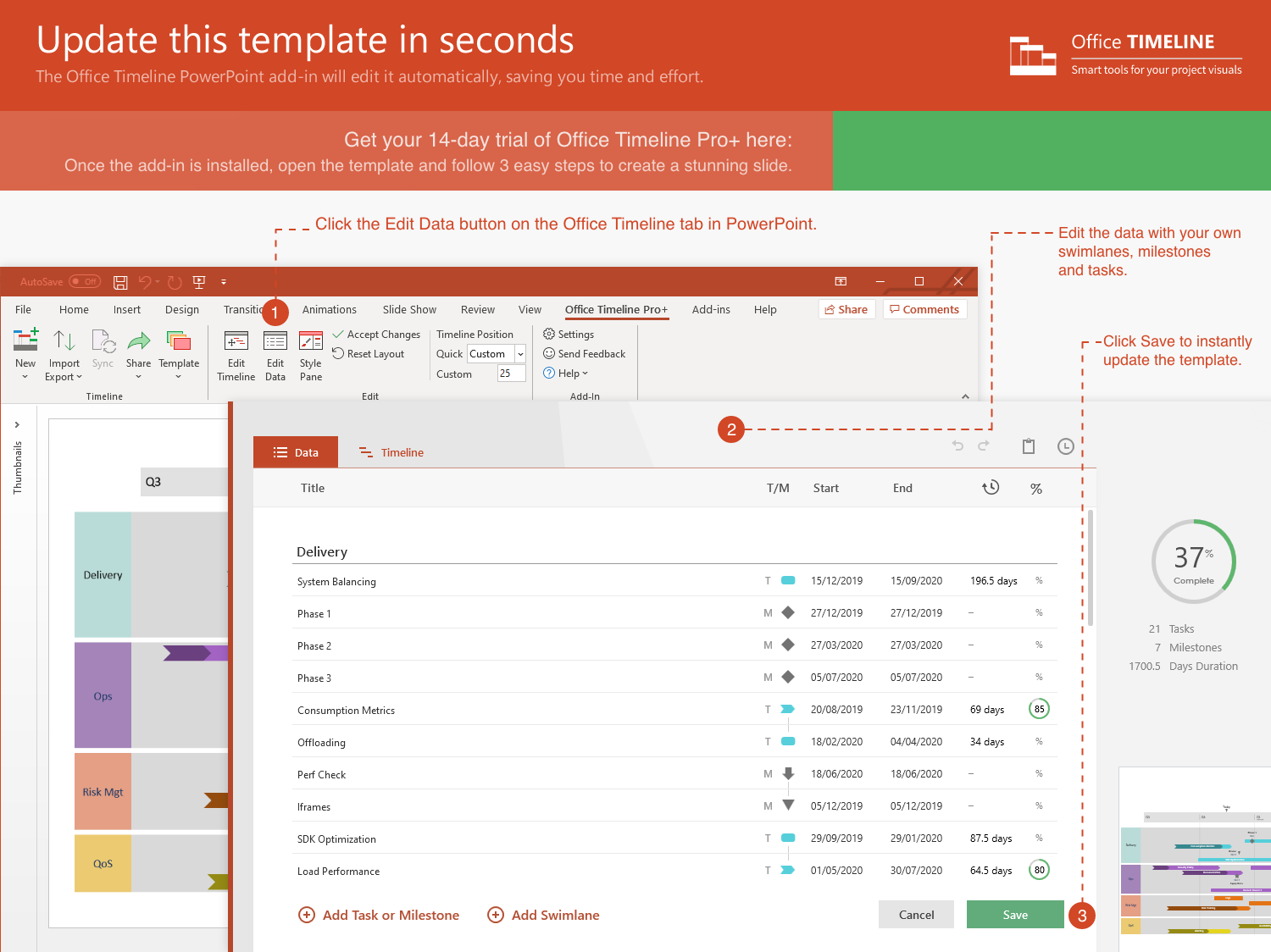 https://www.officetimeline.com/14-days-trial
Migration Plan
Migration Plan
Notification
Notification
Aug 20 - Sep 23
Jul 29 - Aug 30
Sep 21 - Oct 11
Aug 21 - Sep 18
Jun 3 - Jul 15
Jun 3 - Jun 24
Jun 30 - Aug 1
Oct 1 - Oct 15
Awareness
15.8 days
22.1 days
23.9 days
22.9 days
14.9 days
10.6 days
31 days
20 days
Blank
Blank
Blank
Blank
Blank
Blank
Blank
Sep 13
Jul 31
Jun 26
Sep 30
Jun 30
Jul 26
Aug 26
Jul 19
Aug 13
Jul 17
Jul 21
Aug 11
Aug 15
Sep 25
Aug 18
Oct 13
Nov 18
Sep 20
Oct 17
Sep 28
Aug 4
Aug 8
Aug 4
Aug 8
Sep 7
Sep 5
Sep 9
Aug 2
Sep 1
2021
M5
2021
IT Migration Swimlane Chart Template
Today
June
July
August
September
October
November
Migration Plan
Jul 17
Impact Analysis
Key
Milestones
Planning Deep Dives
Identify Stakeholders
Workshop Invites
Workshop Invites
Workshop Invites
Workshops
Small Migrations Workshops
Digital Migration Workshops
Asset Migration Workshops
Reminder
Communication
Small Migrations
Notification
Go Live!
Migration
Reminder
Communications
Digital Migration
Go Live!
Notification
Migration
Reminder
Communications
Asset Migration
Notification
Go Live!
Migration